#1
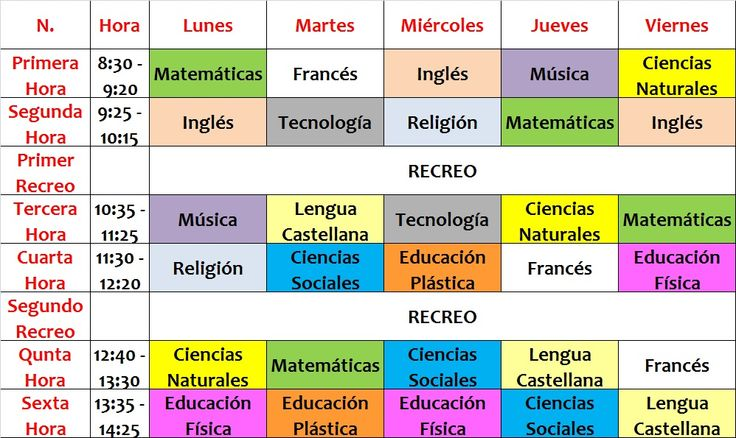 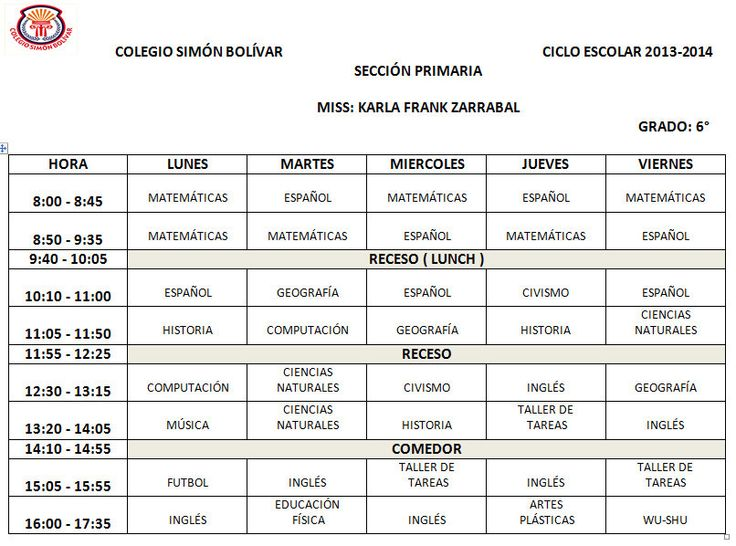 #2
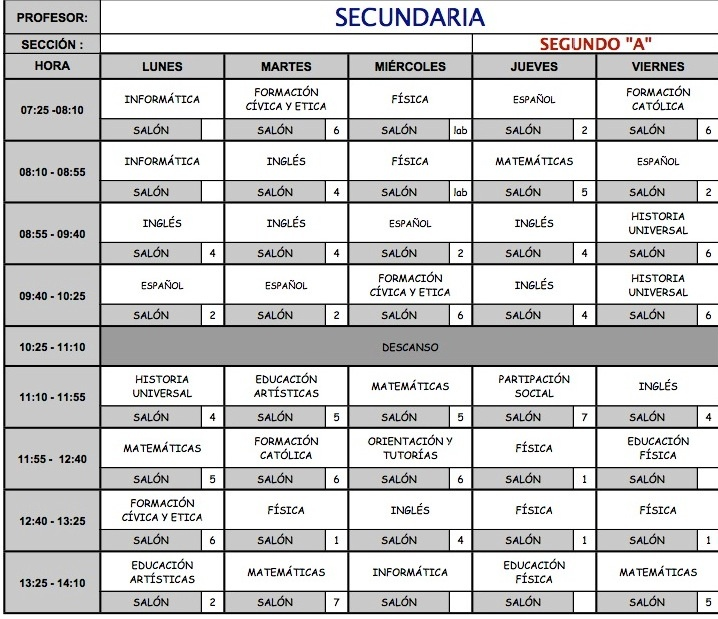 #3
#4
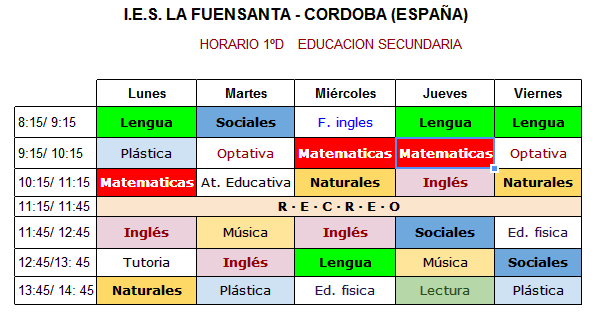